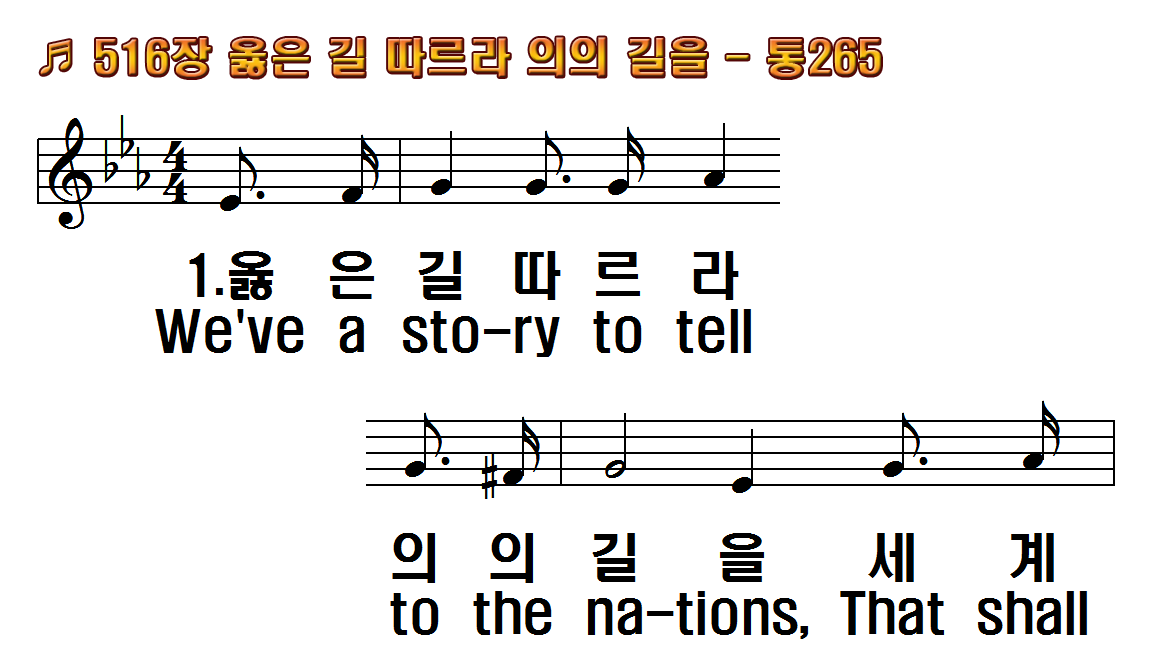 1.옳은 길 따르라
2.주 예수 따르라
3.놀라운 이 소식
4.고난 길 헤치고
후.어둔 밤 지나고 동튼다
1.We've a story to tell
2.We've a song to be
3.We've a message to
4.We've a Savior to
R.For the darkness
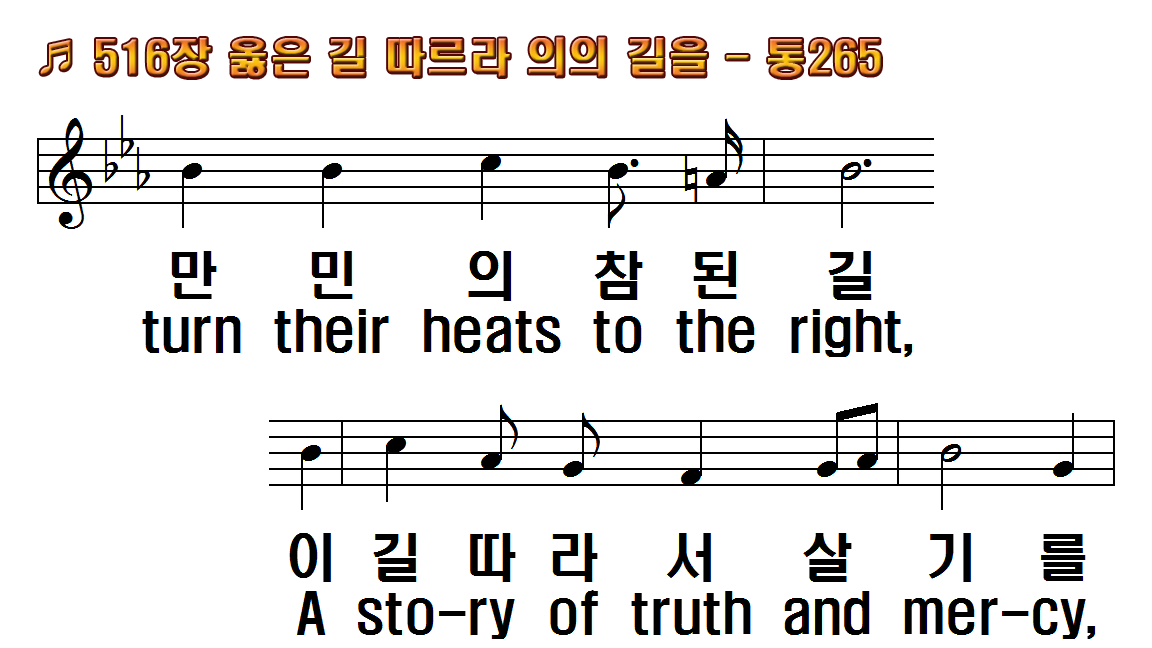 1.옳은 길 따르라
2.주 예수 따르라
3.놀라운 이 소식
4.고난 길 헤치고
후.어둔 밤 지나고 동튼다
1.We've a story to tell
2.We've a song to be
3.We've a message to
4.We've a Savior to
R.For the darkness
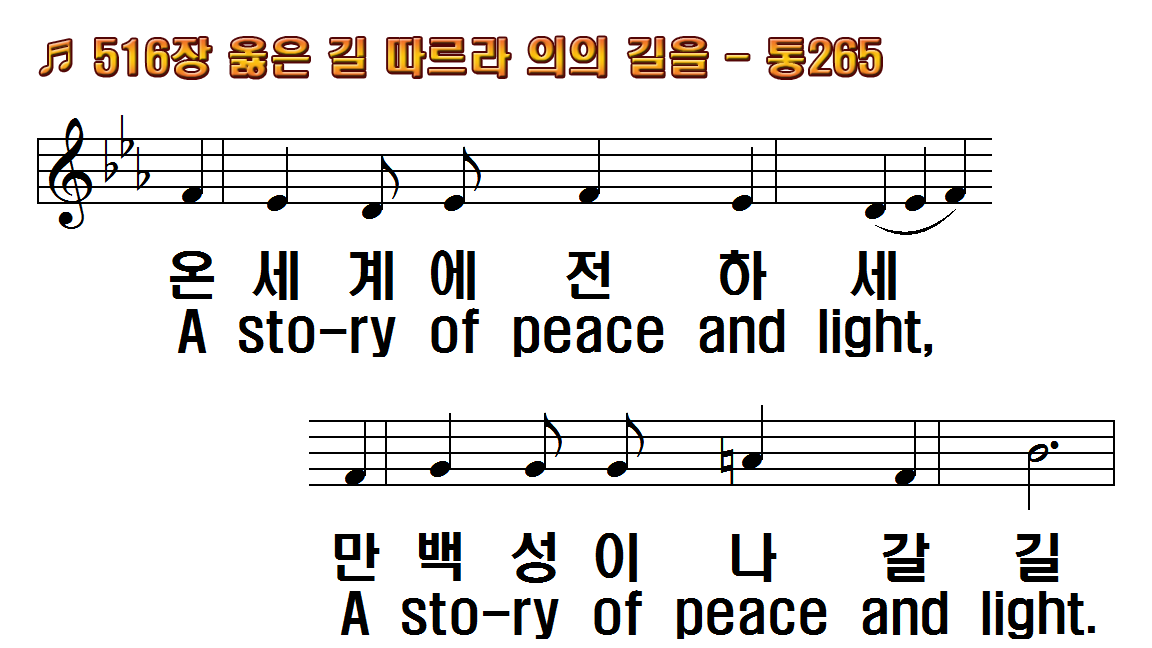 1.옳은 길 따르라
2.주 예수 따르라
3.놀라운 이 소식
4.고난 길 헤치고
후.어둔 밤 지나고 동튼다
1.We've a story to tell
2.We've a song to be
3.We've a message to
4.We've a Savior to
R.For the darkness
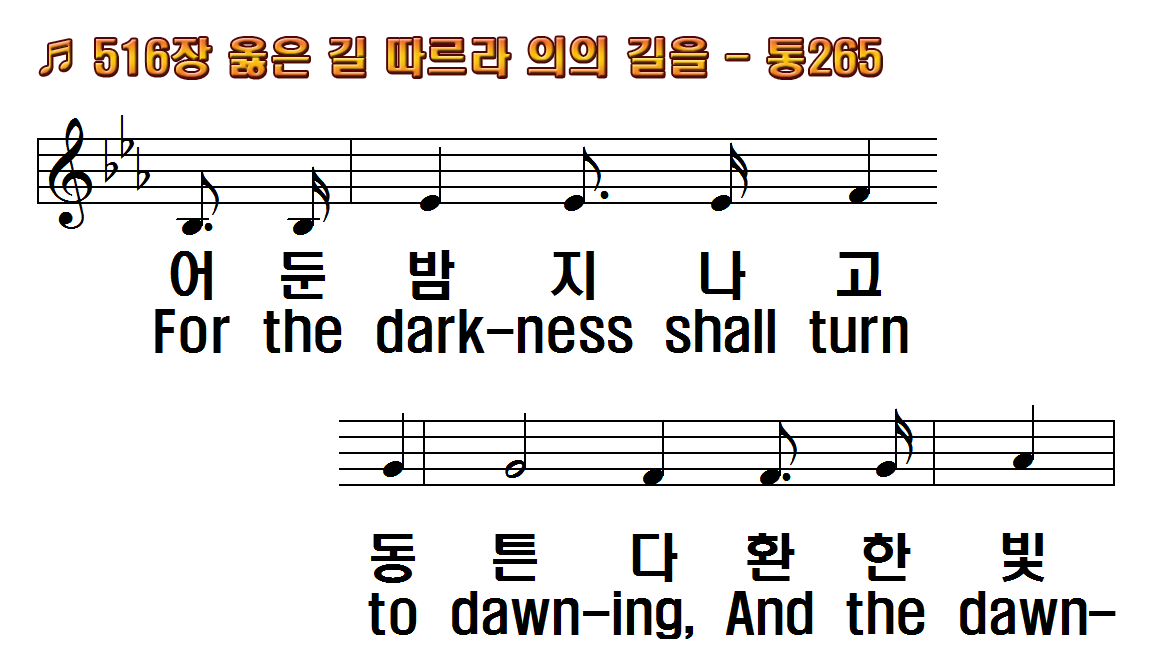 1.옳은 길 따르라
2.주 예수 따르라
3.놀라운 이 소식
4.고난 길 헤치고
후.어둔 밤 지나고 동튼다
1.We've a story to tell
2.We've a song to be
3.We've a message to
4.We've a Savior to
R.For the darkness
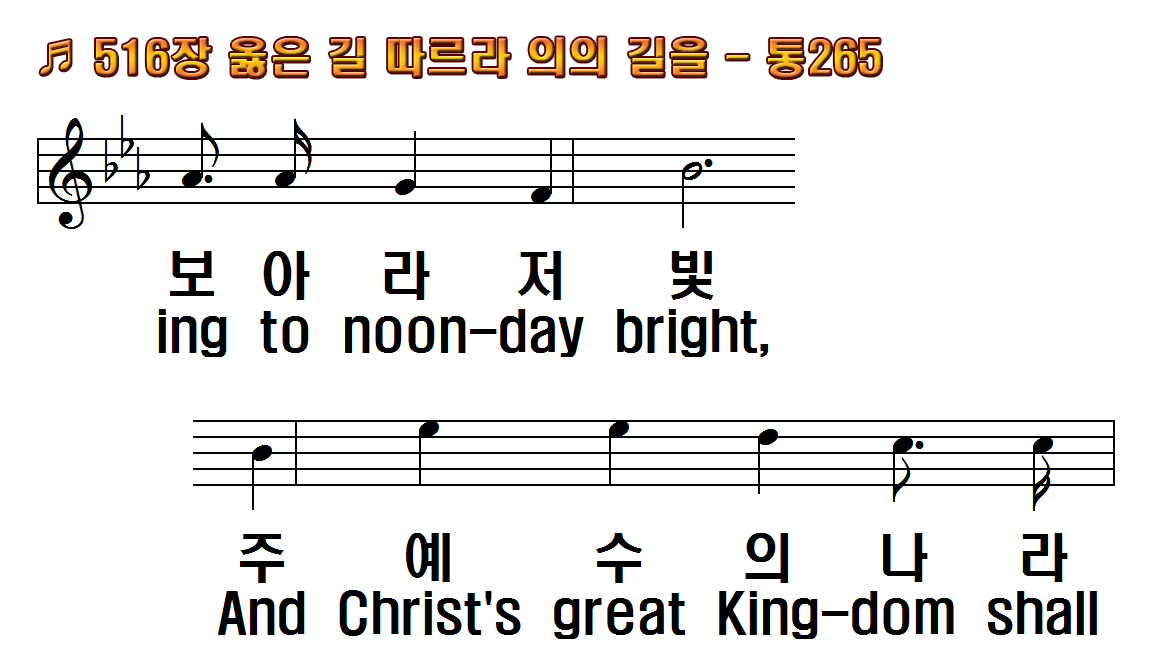 1.옳은 길 따르라
2.주 예수 따르라
3.놀라운 이 소식
4.고난 길 헤치고
후.어둔 밤 지나고 동튼다
1.We've a story to tell
2.We've a song to be
3.We've a message to
4.We've a Savior to
R.For the darkness
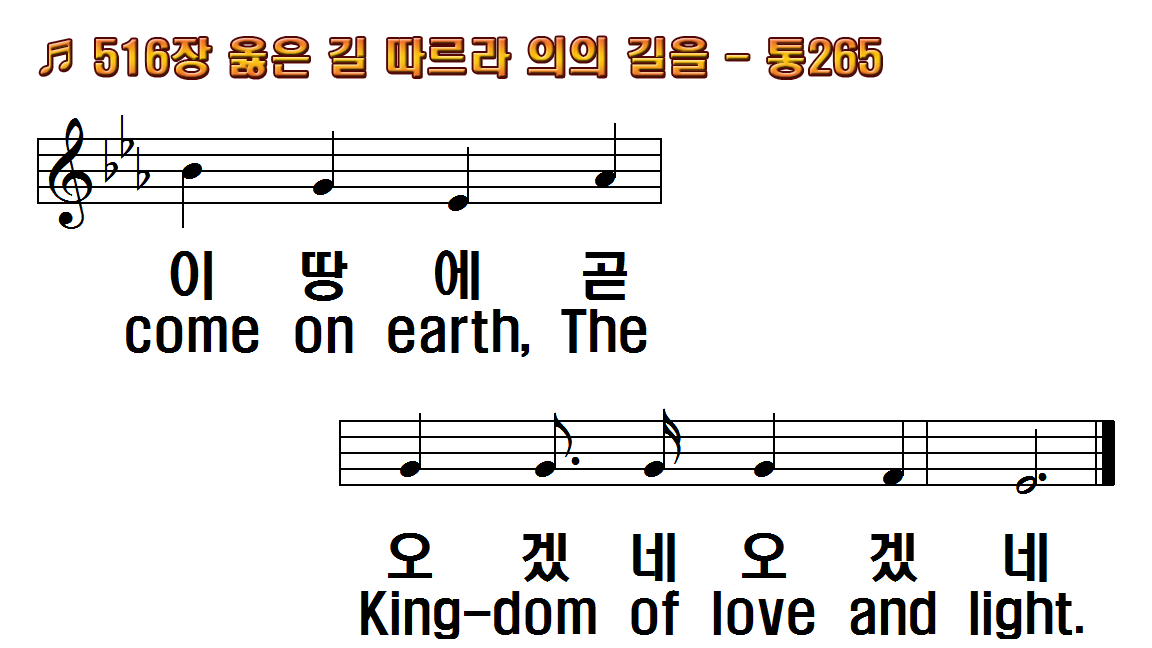 1.옳은 길 따르라
2.주 예수 따르라
3.놀라운 이 소식
4.고난 길 헤치고
후.어둔 밤 지나고 동튼다
1.We've a story to tell
2.We've a song to be
3.We've a message to
4.We've a Savior to
R.For the darkness
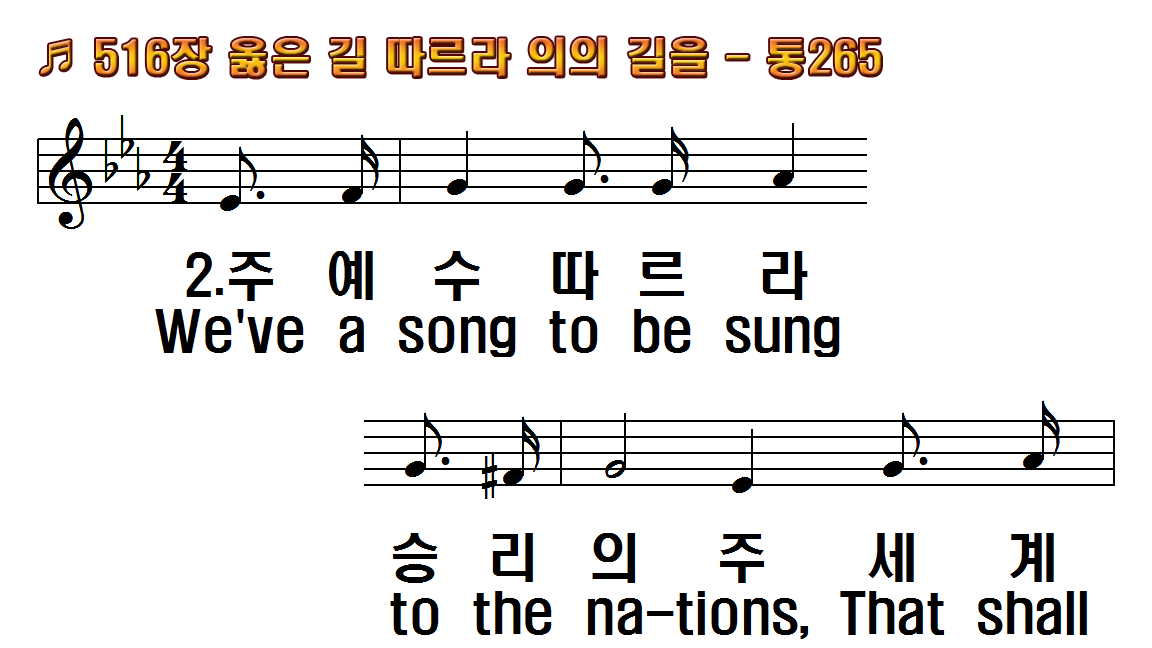 1.옳은 길 따르라
2.주 예수 따르라
3.놀라운 이 소식
4.고난 길 헤치고
후.어둔 밤 지나고 동튼다
1.We've a story to tell
2.We've a song to be
3.We've a message to
4.We've a Savior to
R.For the darkness
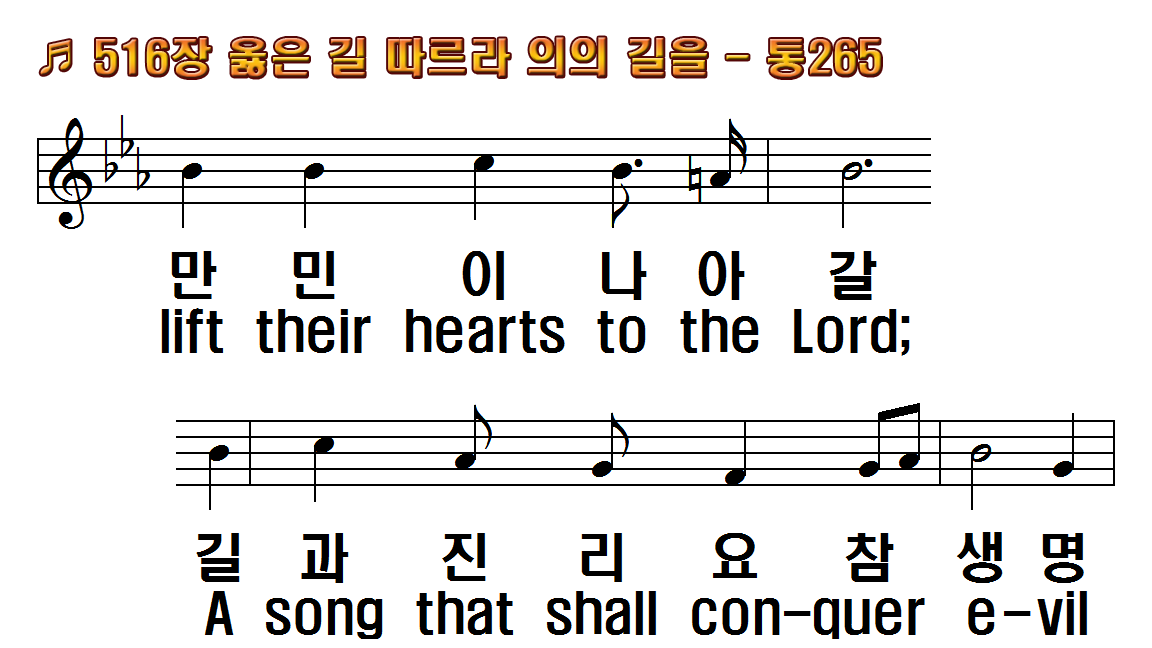 1.옳은 길 따르라
2.주 예수 따르라
3.놀라운 이 소식
4.고난 길 헤치고
후.어둔 밤 지나고 동튼다
1.We've a story to tell
2.We've a song to be
3.We've a message to
4.We've a Savior to
R.For the darkness
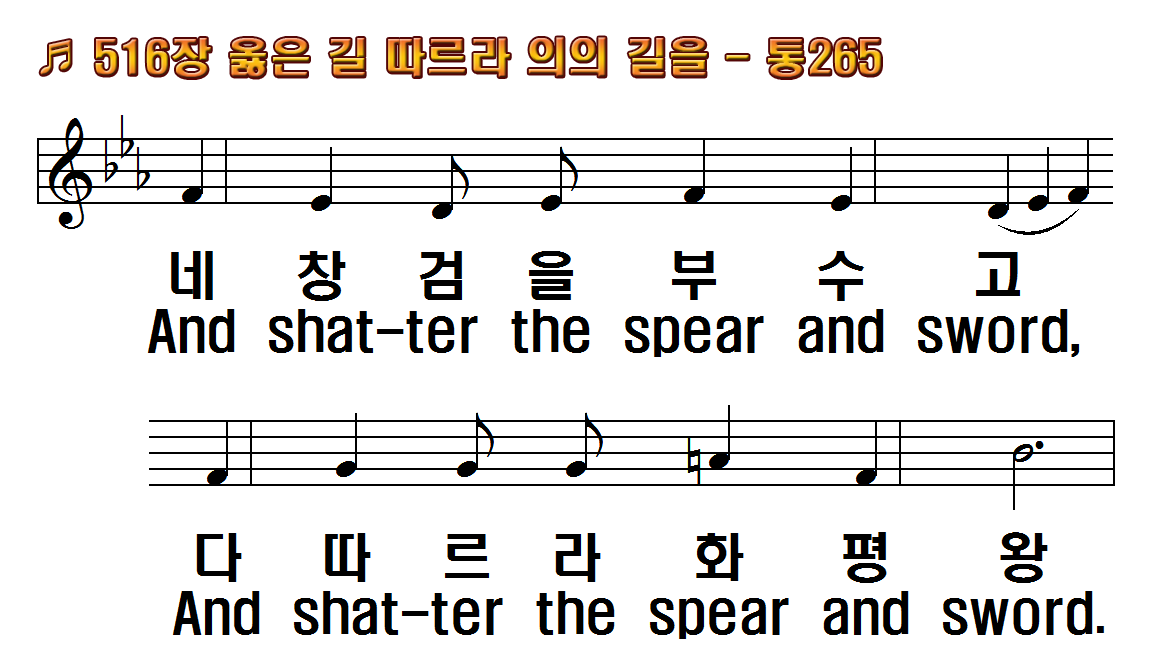 1.옳은 길 따르라
2.주 예수 따르라
3.놀라운 이 소식
4.고난 길 헤치고
후.어둔 밤 지나고 동튼다
1.We've a story to tell
2.We've a song to be
3.We've a message to
4.We've a Savior to
R.For the darkness
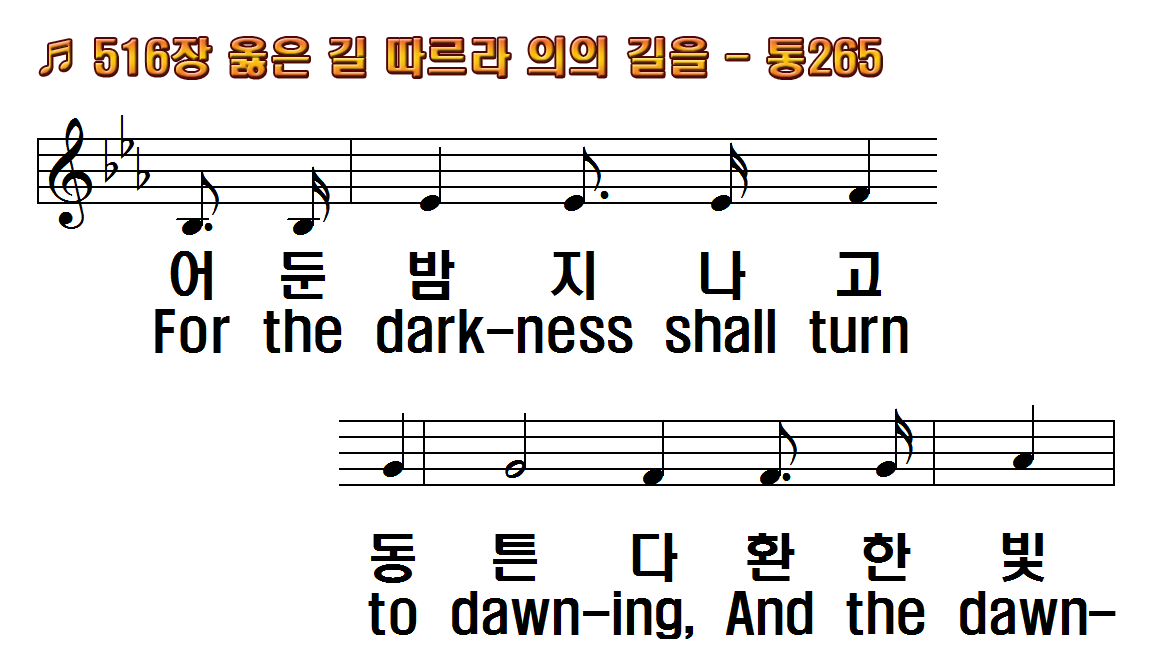 1.옳은 길 따르라
2.주 예수 따르라
3.놀라운 이 소식
4.고난 길 헤치고
후.어둔 밤 지나고 동튼다
1.We've a story to tell
2.We've a song to be
3.We've a message to
4.We've a Savior to
R.For the darkness
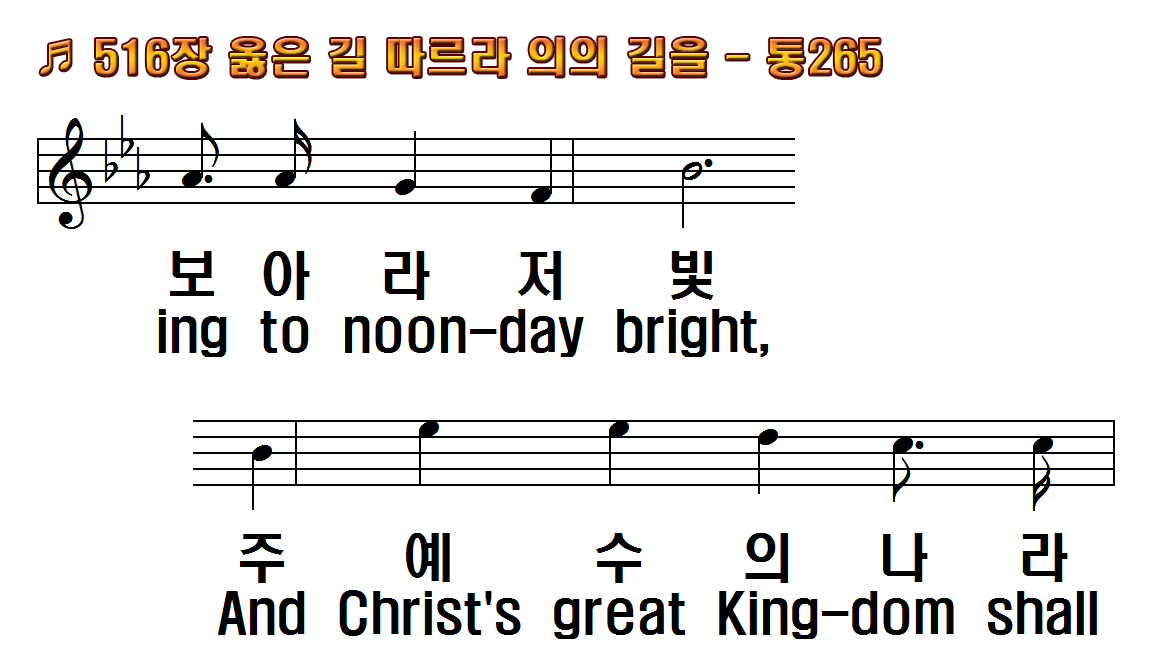 1.옳은 길 따르라
2.주 예수 따르라
3.놀라운 이 소식
4.고난 길 헤치고
후.어둔 밤 지나고 동튼다
1.We've a story to tell
2.We've a song to be
3.We've a message to
4.We've a Savior to
R.For the darkness
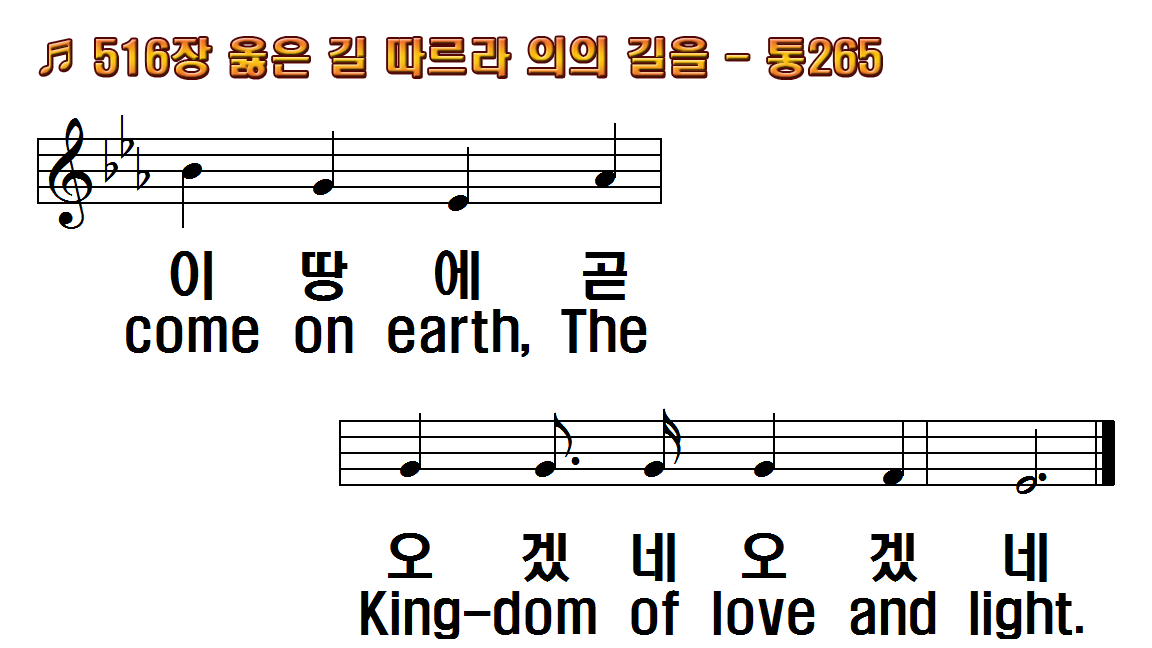 1.옳은 길 따르라
2.주 예수 따르라
3.놀라운 이 소식
4.고난 길 헤치고
후.어둔 밤 지나고 동튼다
1.We've a story to tell
2.We've a song to be
3.We've a message to
4.We've a Savior to
R.For the darkness
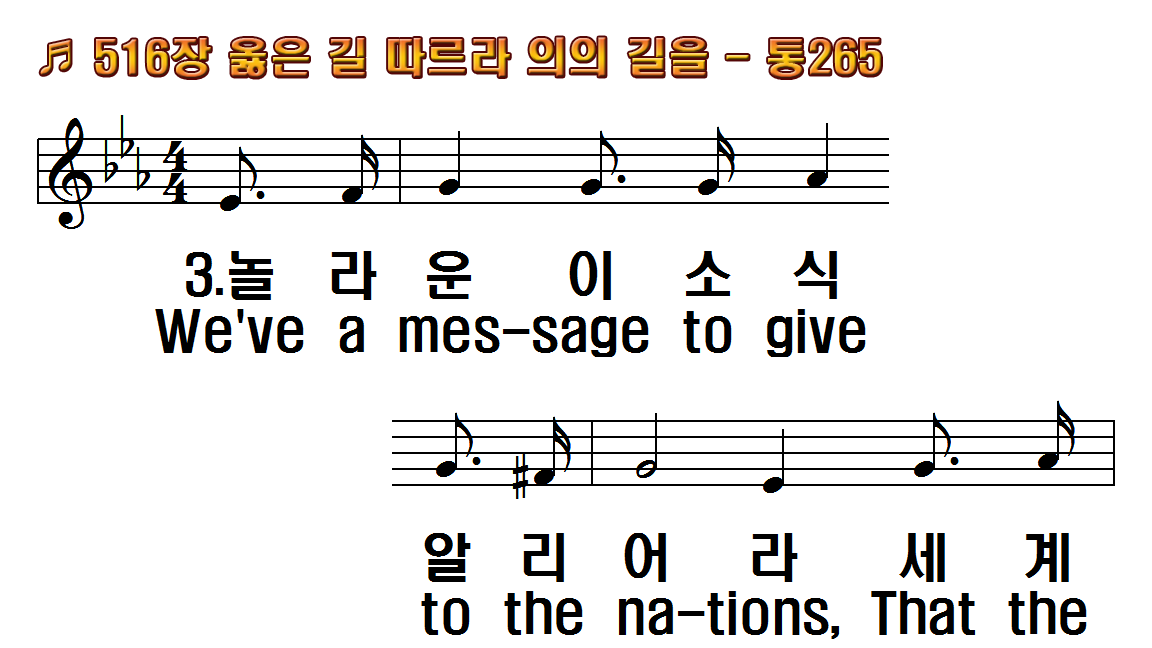 1.옳은 길 따르라
2.주 예수 따르라
3.놀라운 이 소식
4.고난 길 헤치고
후.어둔 밤 지나고 동튼다
1.We've a story to tell
2.We've a song to be
3.We've a message to
4.We've a Savior to
R.For the darkness
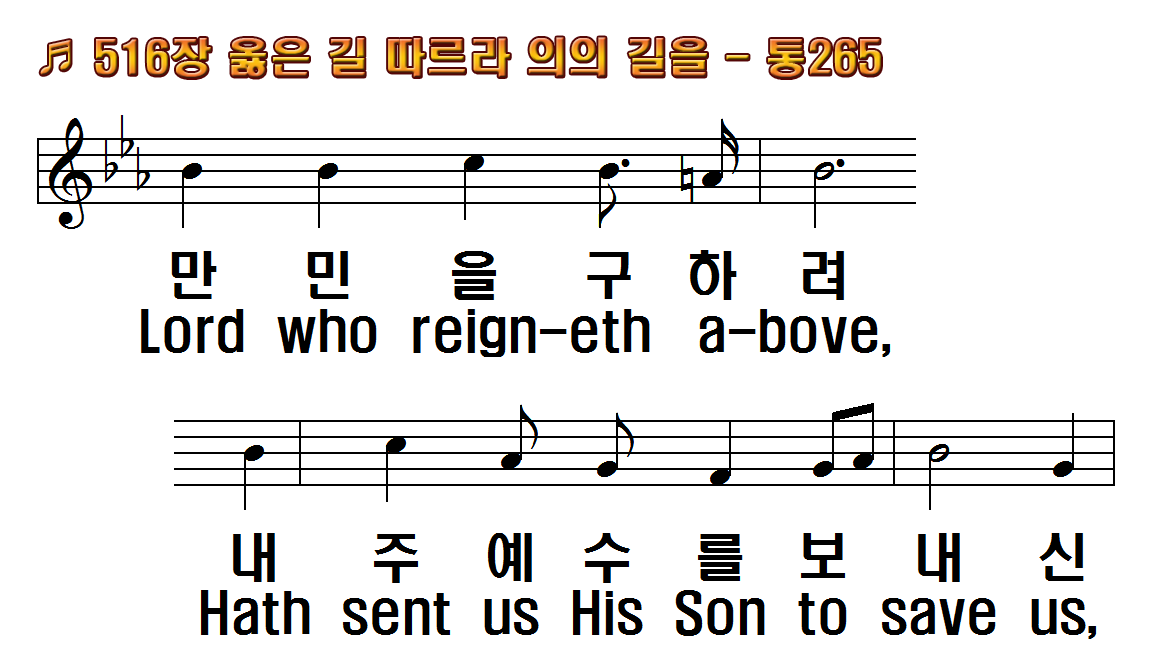 1.옳은 길 따르라
2.주 예수 따르라
3.놀라운 이 소식
4.고난 길 헤치고
후.어둔 밤 지나고 동튼다
1.We've a story to tell
2.We've a song to be
3.We've a message to
4.We've a Savior to
R.For the darkness
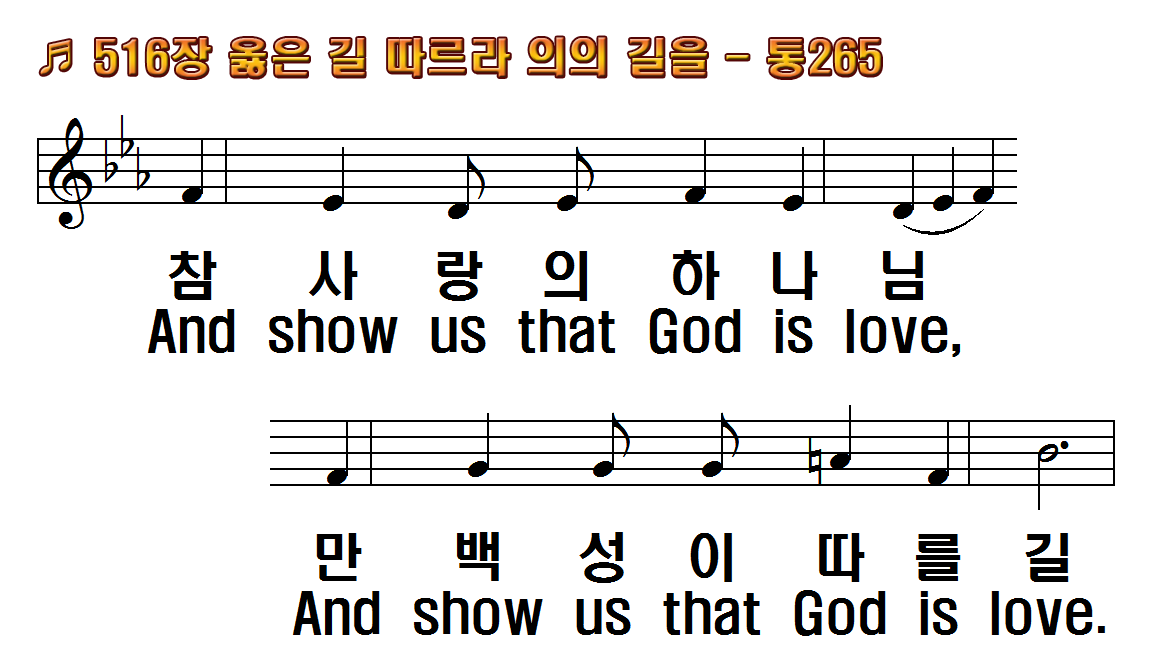 1.옳은 길 따르라
2.주 예수 따르라
3.놀라운 이 소식
4.고난 길 헤치고
후.어둔 밤 지나고 동튼다
1.We've a story to tell
2.We've a song to be
3.We've a message to
4.We've a Savior to
R.For the darkness
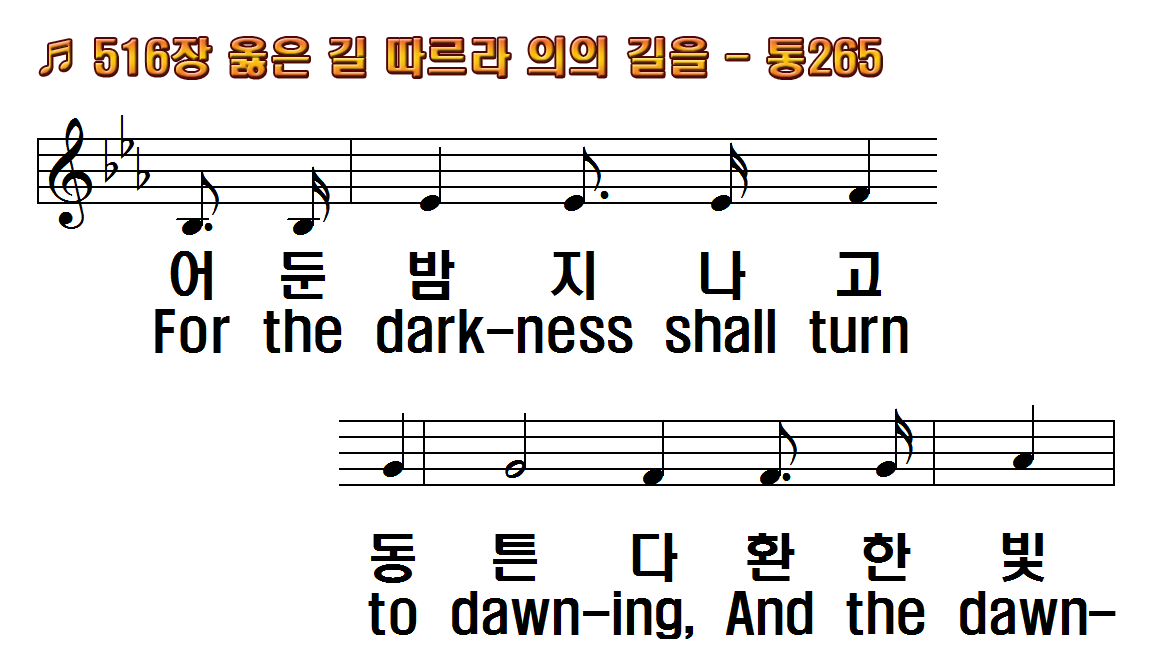 1.옳은 길 따르라
2.주 예수 따르라
3.놀라운 이 소식
4.고난 길 헤치고
후.어둔 밤 지나고 동튼다
1.We've a story to tell
2.We've a song to be
3.We've a message to
4.We've a Savior to
R.For the darkness
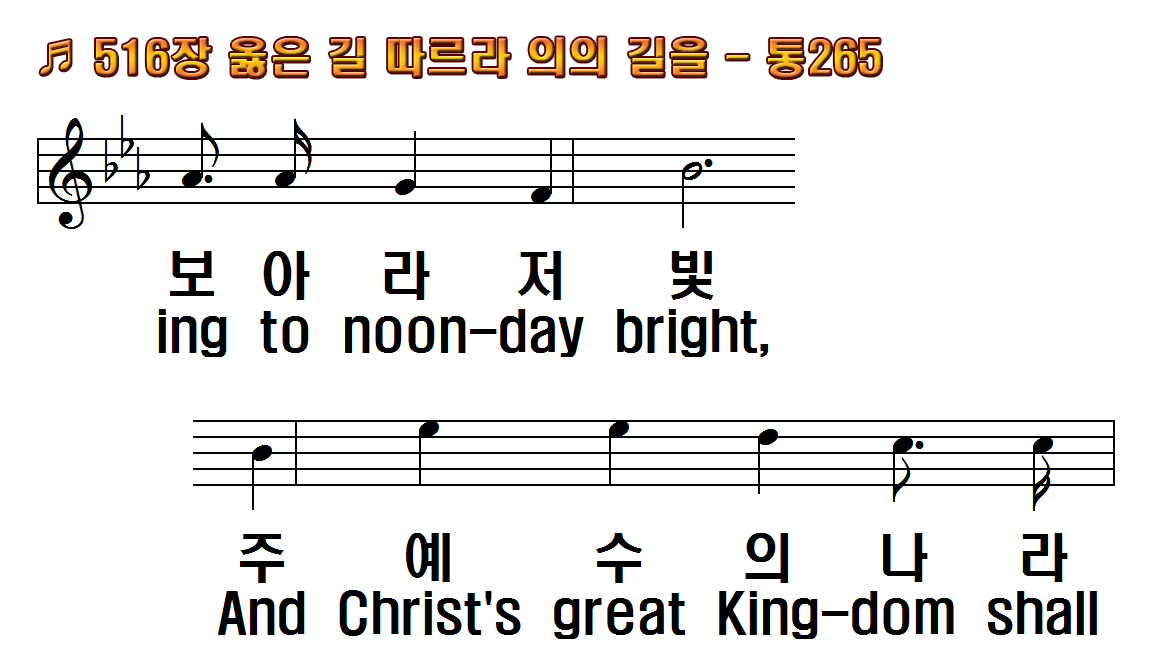 1.옳은 길 따르라
2.주 예수 따르라
3.놀라운 이 소식
4.고난 길 헤치고
후.어둔 밤 지나고 동튼다
1.We've a story to tell
2.We've a song to be
3.We've a message to
4.We've a Savior to
R.For the darkness
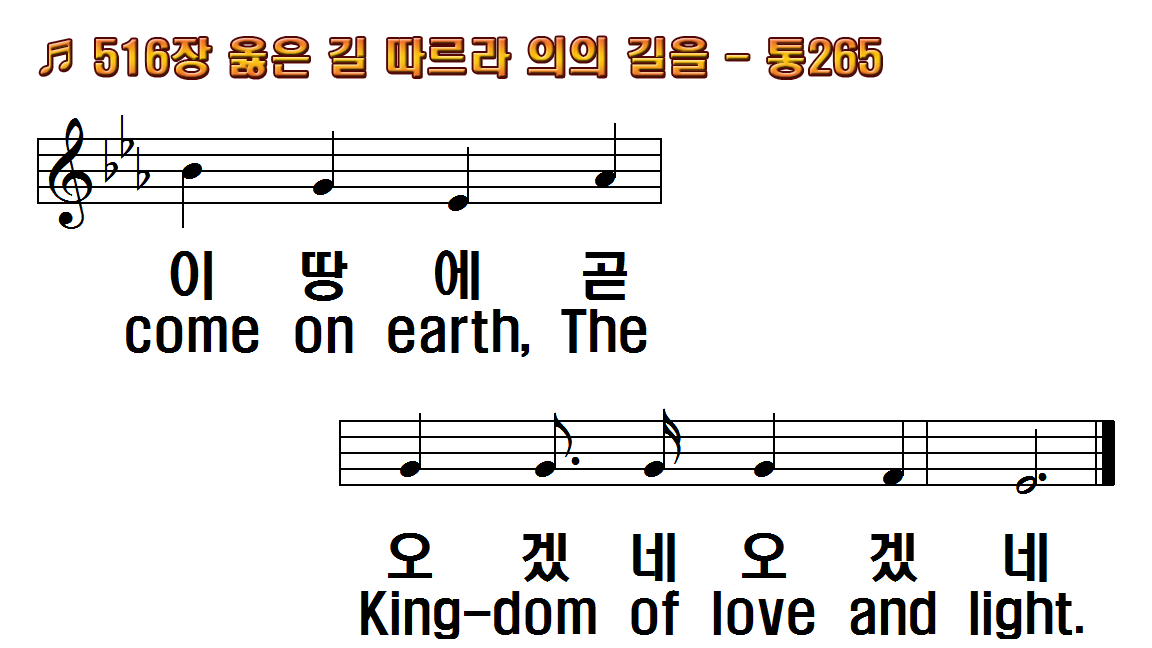 1.옳은 길 따르라
2.주 예수 따르라
3.놀라운 이 소식
4.고난 길 헤치고
후.어둔 밤 지나고 동튼다
1.We've a story to tell
2.We've a song to be
3.We've a message to
4.We've a Savior to
R.For the darkness
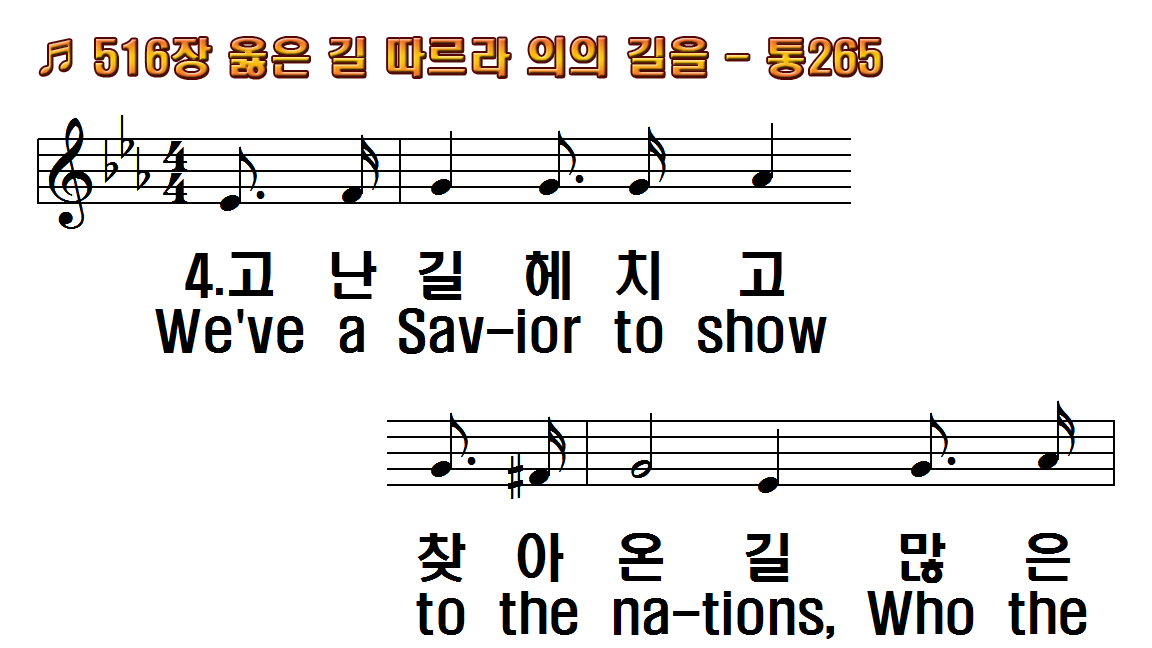 1.옳은 길 따르라
2.주 예수 따르라
3.놀라운 이 소식
4.고난 길 헤치고
후.어둔 밤 지나고 동튼다
1.We've a story to tell
2.We've a song to be
3.We've a message to
4.We've a Savior to
R.For the darkness
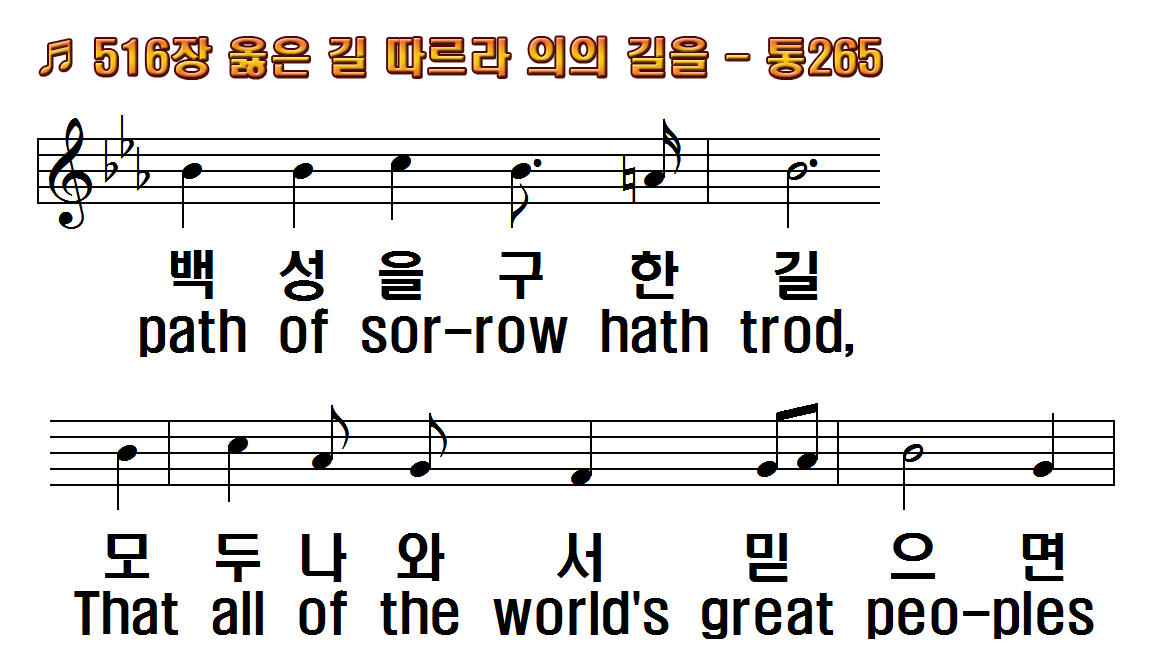 1.옳은 길 따르라
2.주 예수 따르라
3.놀라운 이 소식
4.고난 길 헤치고
후.어둔 밤 지나고 동튼다
1.We've a story to tell
2.We've a song to be
3.We've a message to
4.We've a Savior to
R.For the darkness
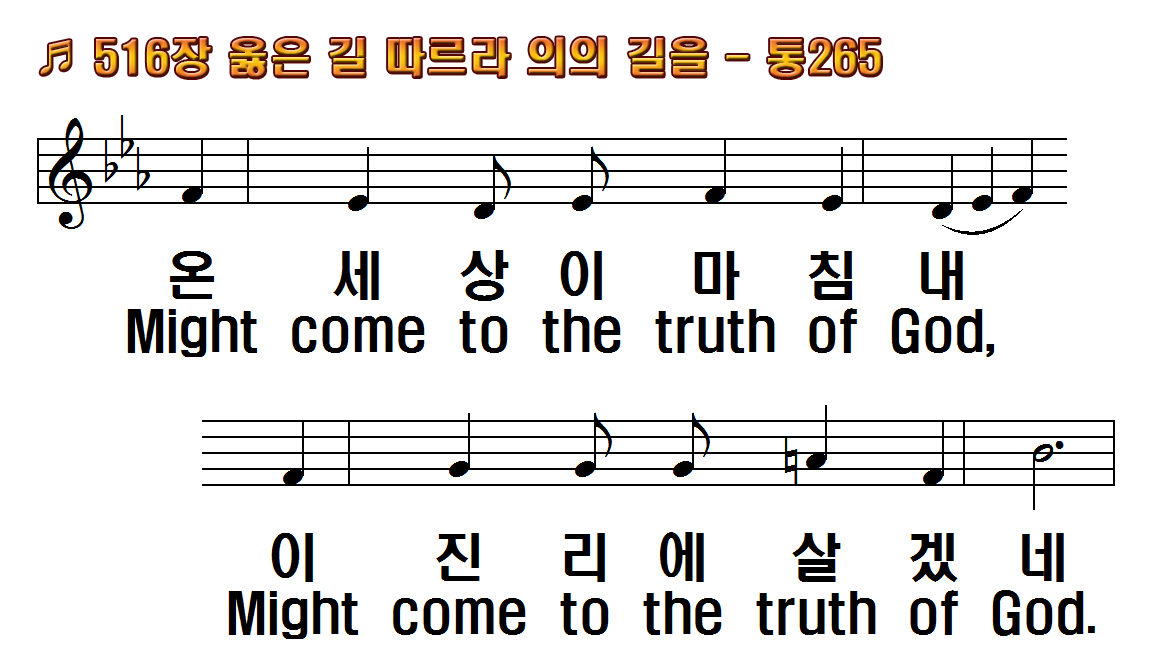 1.옳은 길 따르라
2.주 예수 따르라
3.놀라운 이 소식
4.고난 길 헤치고
후.어둔 밤 지나고 동튼다
1.We've a story to tell
2.We've a song to be
3.We've a message to
4.We've a Savior to
R.For the darkness
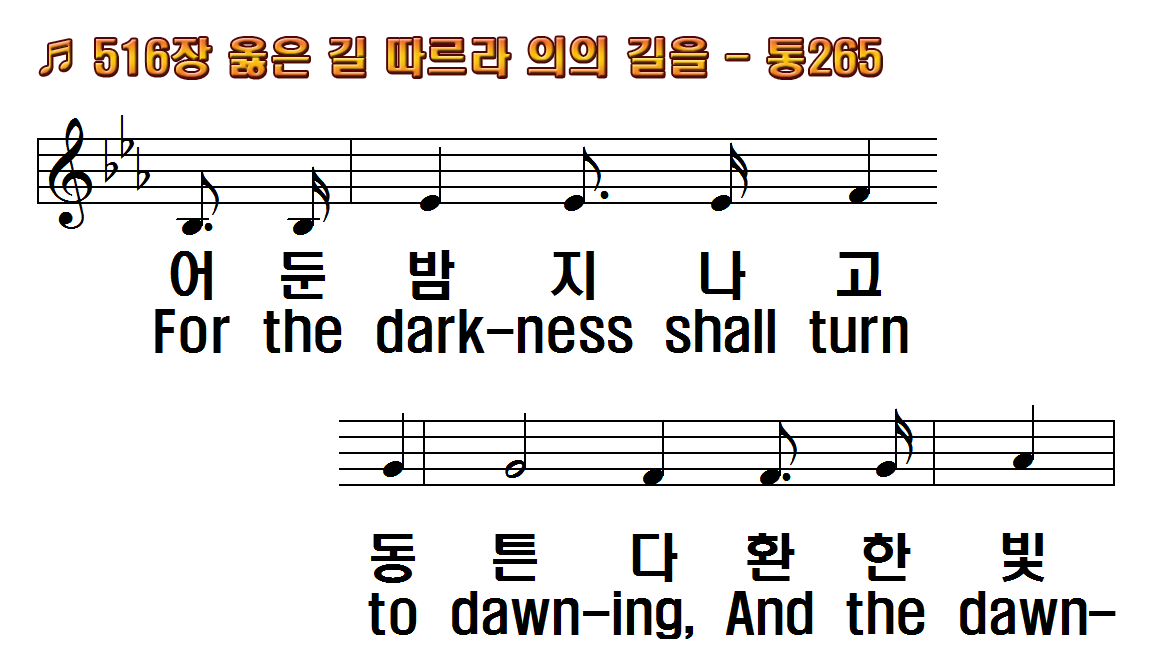 1.옳은 길 따르라
2.주 예수 따르라
3.놀라운 이 소식
4.고난 길 헤치고
후.어둔 밤 지나고 동튼다
1.We've a story to tell
2.We've a song to be
3.We've a message to
4.We've a Savior to
R.For the darkness
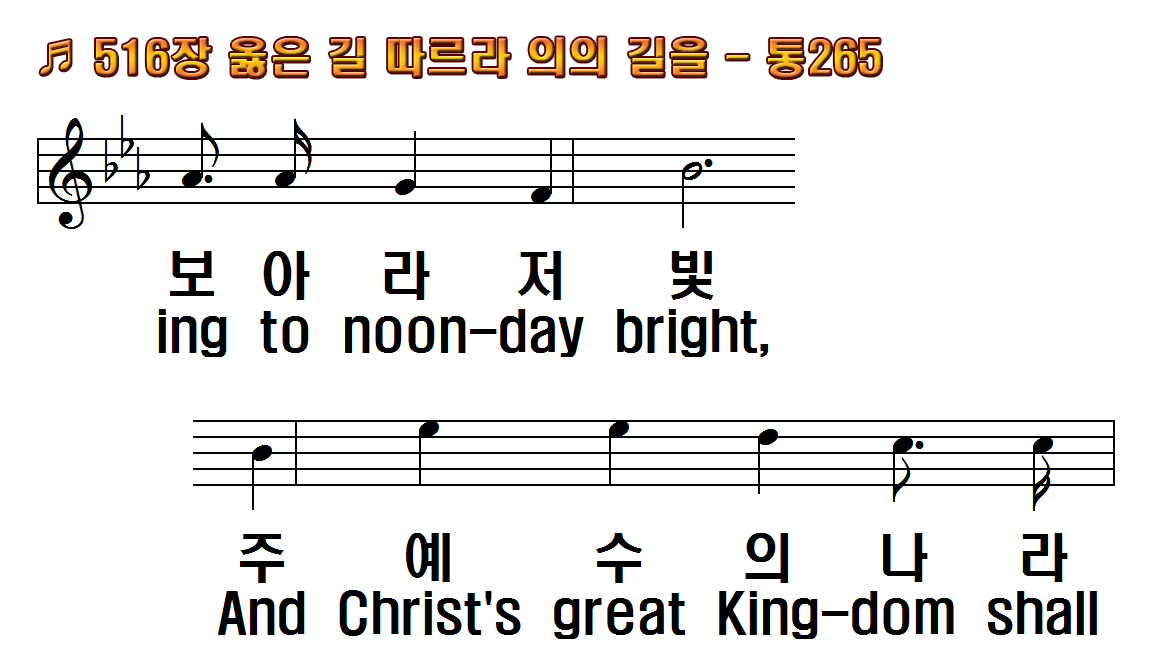 1.옳은 길 따르라
2.주 예수 따르라
3.놀라운 이 소식
4.고난 길 헤치고
후.어둔 밤 지나고 동튼다
1.We've a story to tell
2.We've a song to be
3.We've a message to
4.We've a Savior to
R.For the darkness
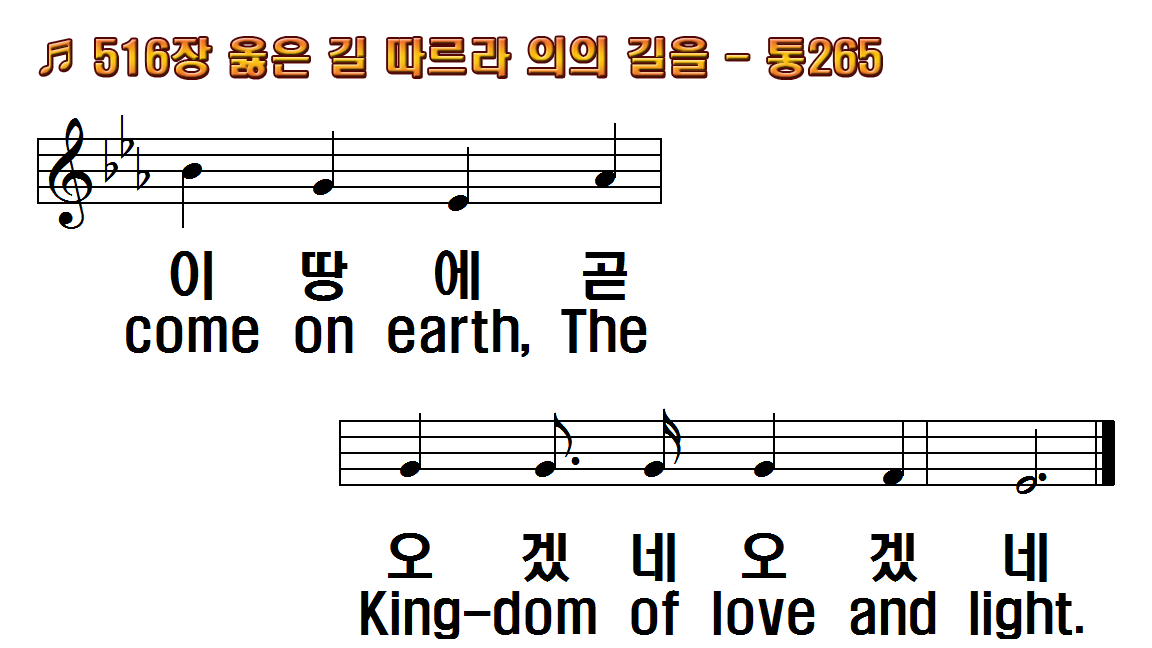 1.옳은 길 따르라
2.주 예수 따르라
3.놀라운 이 소식
4.고난 길 헤치고
후.어둔 밤 지나고 동튼다
1.We've a story to tell
2.We've a song to be
3.We've a message to
4.We've a Savior to
R.For the darkness
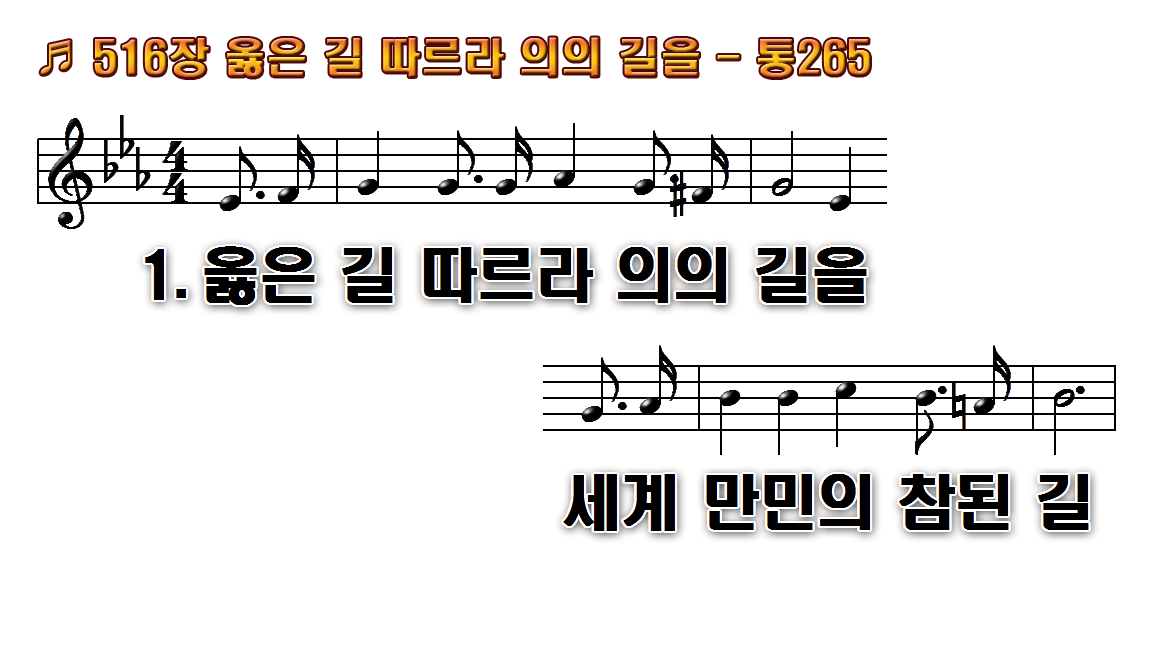 1.옳은 길 따르라 의의
2.주 예수 따르라 승리의
3.놀라운 이 소식
4.고난 길 헤치고 찾아온
후.어둔 밤 지나고
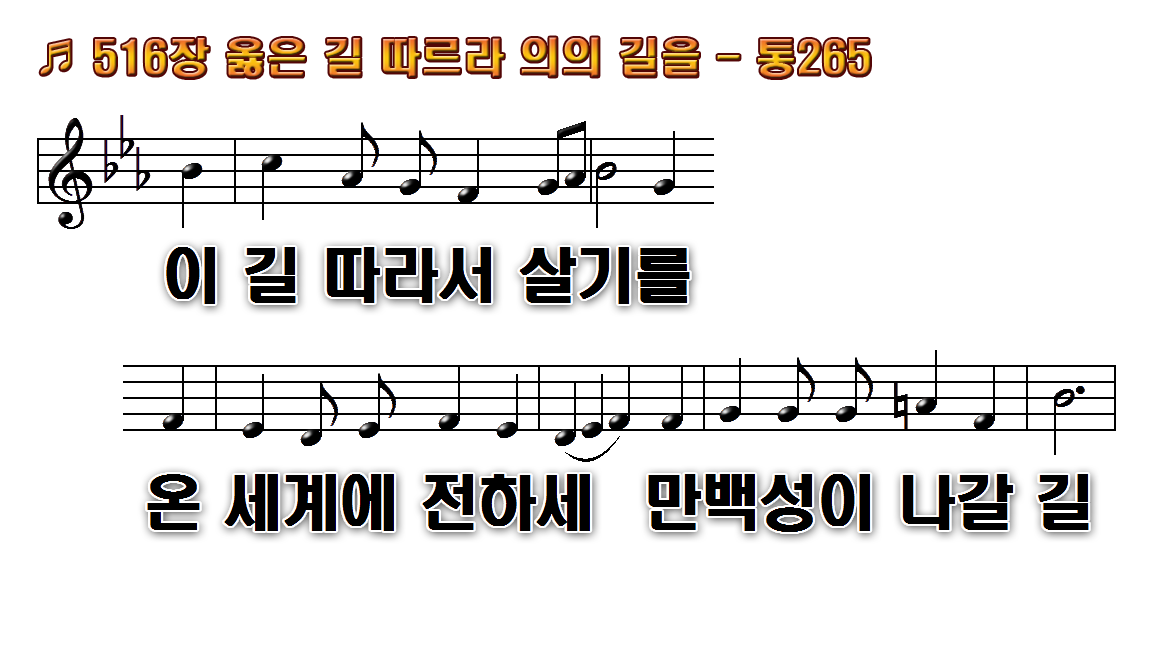 1.옳은 길 따르라 의의
2.주 예수 따르라 승리의
3.놀라운 이 소식
4.고난 길 헤치고 찾아온
후.어둔 밤 지나고
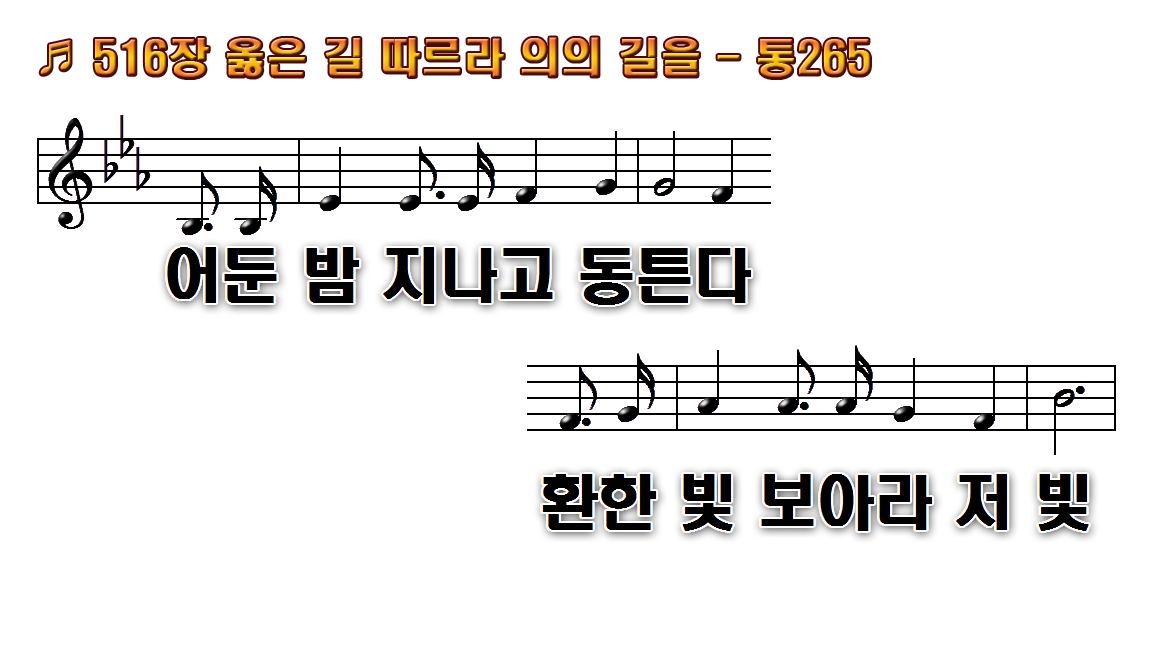 1.옳은 길 따르라 의의
2.주 예수 따르라 승리의
3.놀라운 이 소식
4.고난 길 헤치고 찾아온
후.어둔 밤 지나고
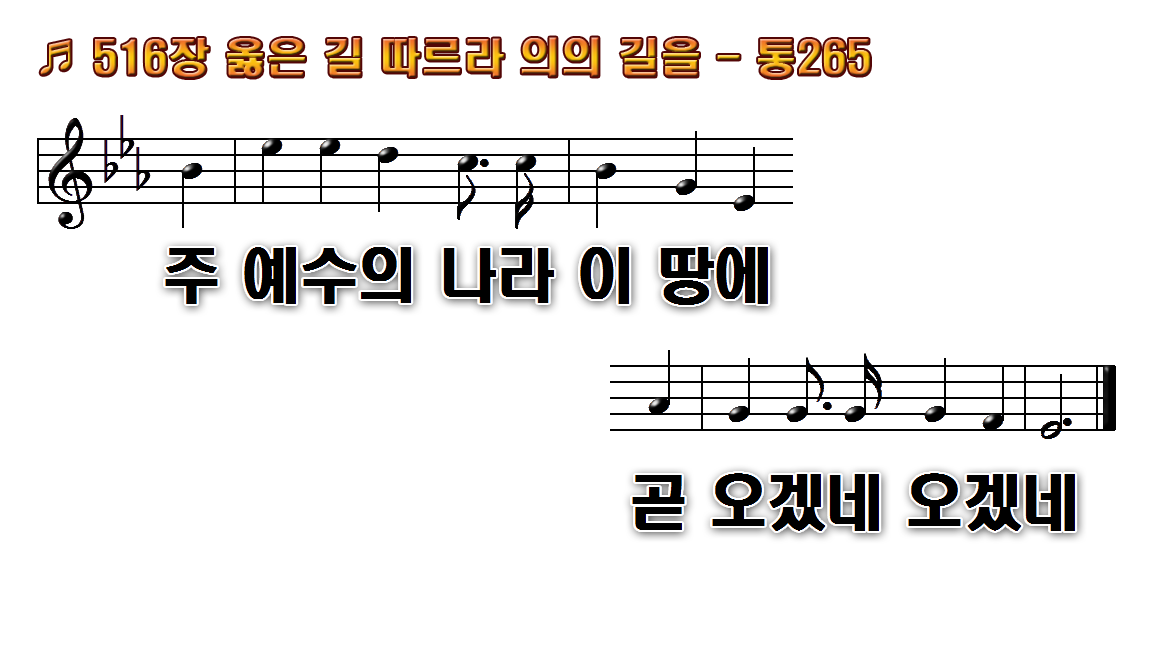 1.옳은 길 따르라 의의
2.주 예수 따르라 승리의
3.놀라운 이 소식
4.고난 길 헤치고 찾아온
후.어둔 밤 지나고
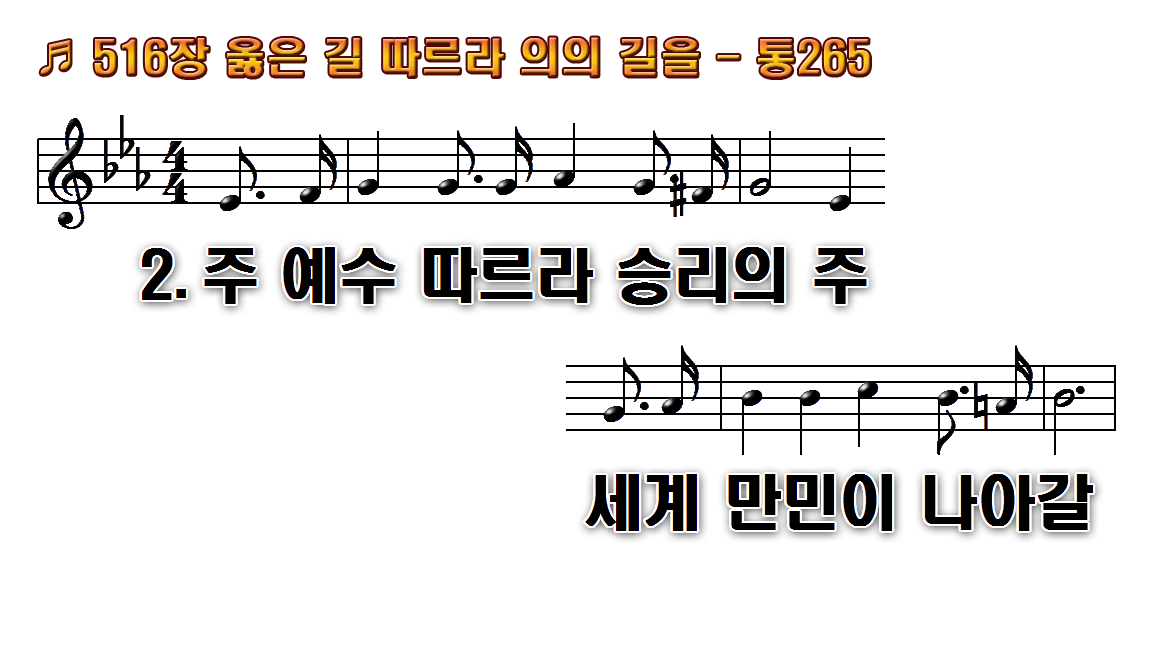 1.옳은 길 따르라 의의
2.주 예수 따르라 승리의
3.놀라운 이 소식
4.고난 길 헤치고 찾아온
후.어둔 밤 지나고
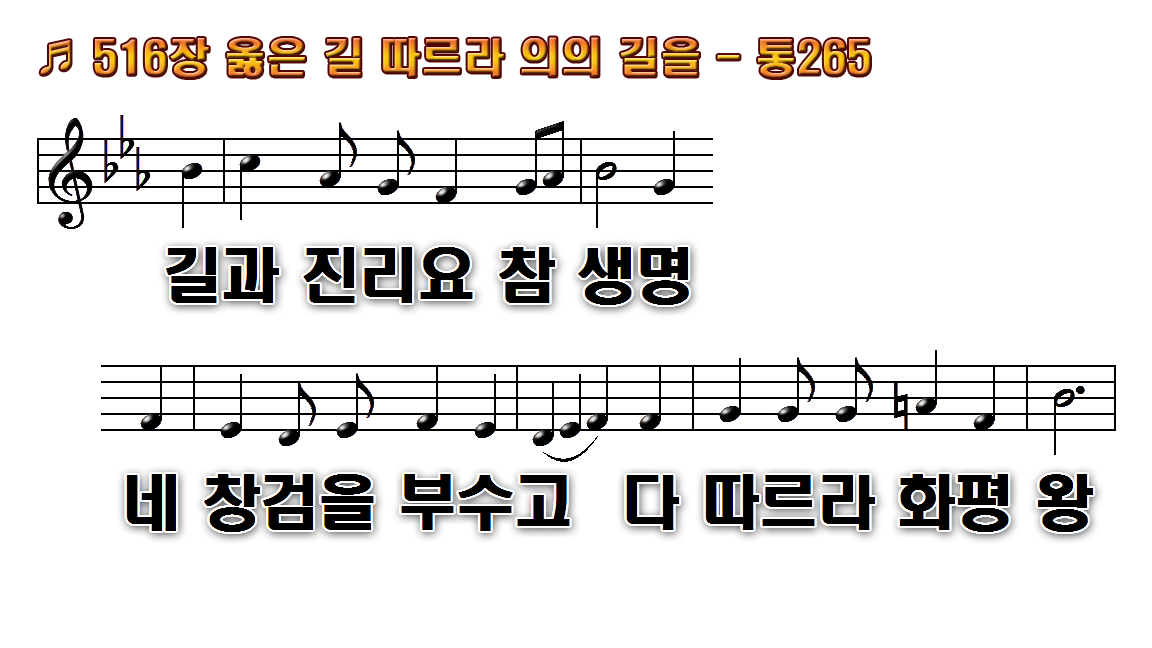 1.옳은 길 따르라 의의
2.주 예수 따르라 승리의
3.놀라운 이 소식
4.고난 길 헤치고 찾아온
후.어둔 밤 지나고
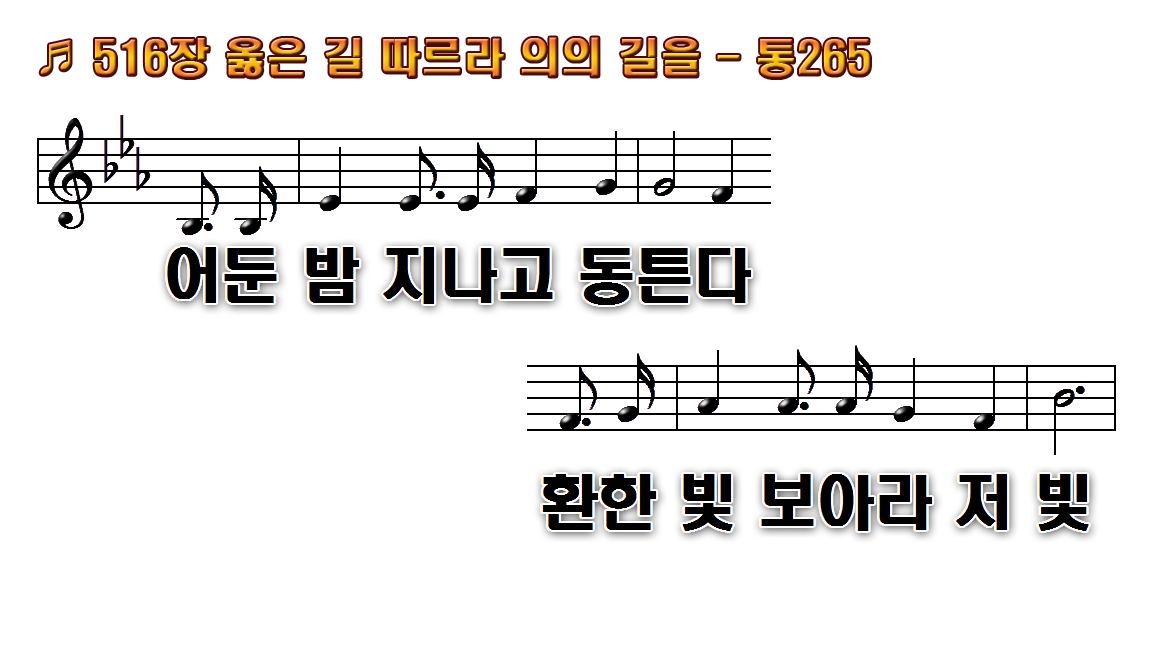 1.옳은 길 따르라 의의
2.주 예수 따르라 승리의
3.놀라운 이 소식
4.고난 길 헤치고 찾아온
후.어둔 밤 지나고
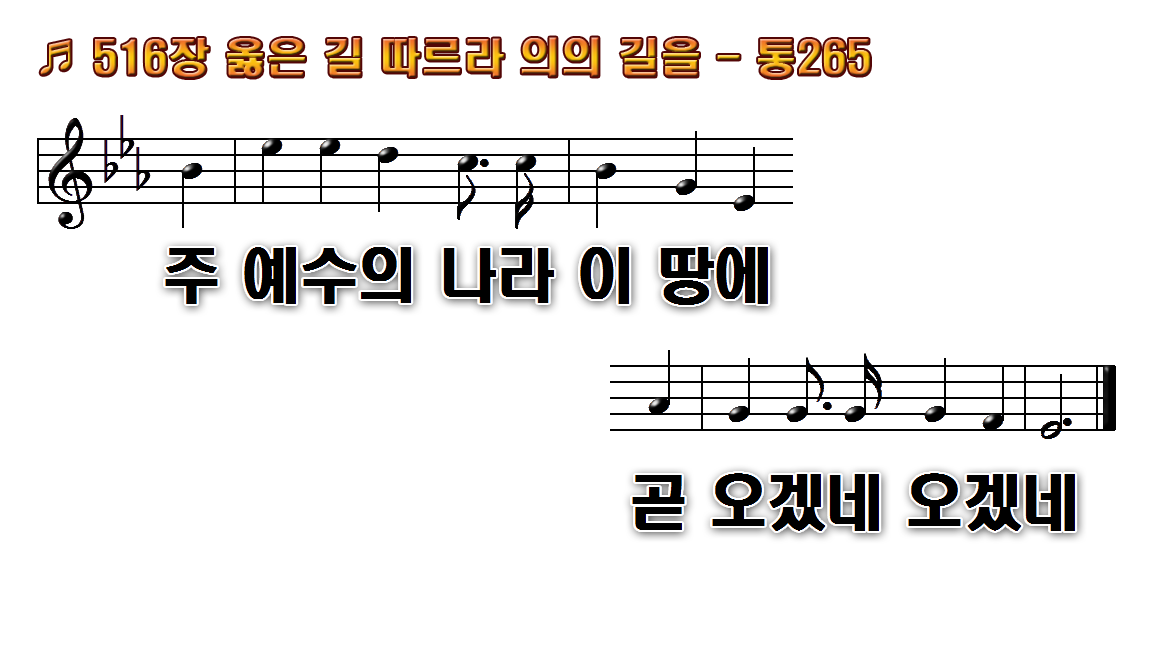 1.옳은 길 따르라 의의
2.주 예수 따르라 승리의
3.놀라운 이 소식
4.고난 길 헤치고 찾아온
후.어둔 밤 지나고
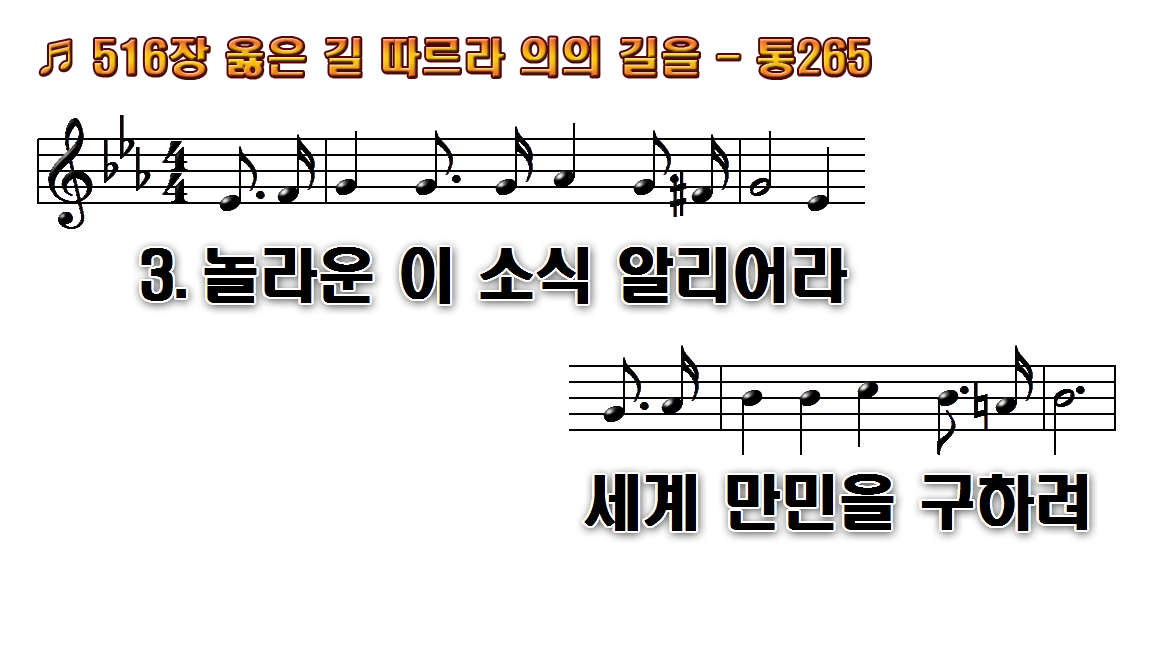 1.옳은 길 따르라 의의
2.주 예수 따르라 승리의
3.놀라운 이 소식
4.고난 길 헤치고 찾아온
후.어둔 밤 지나고
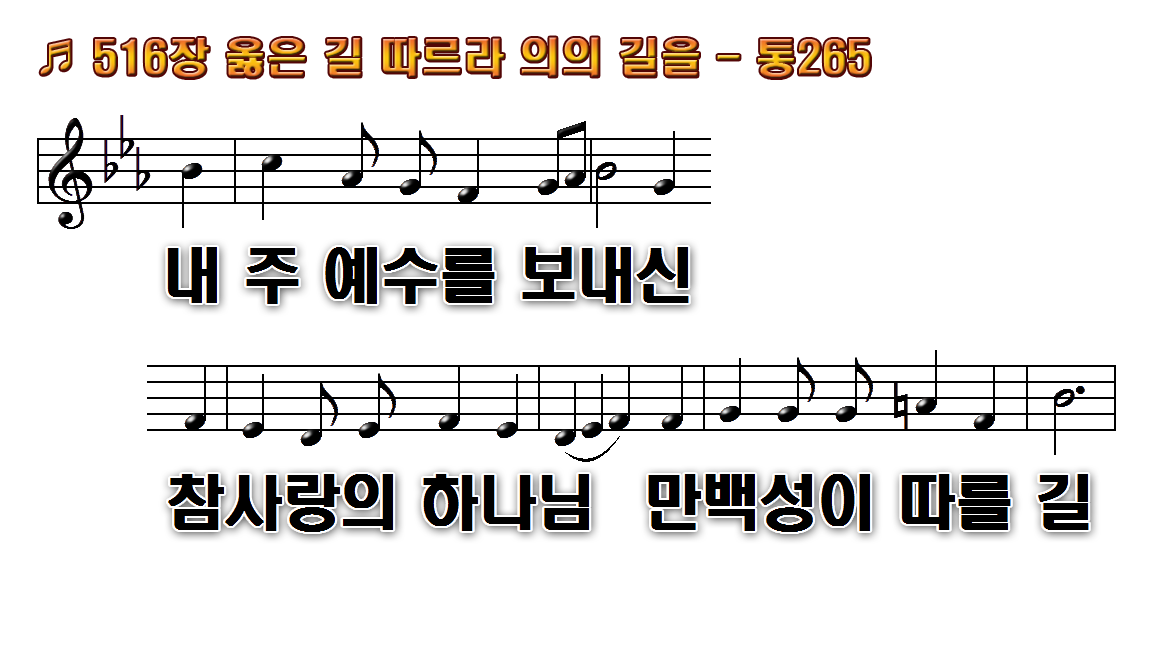 1.옳은 길 따르라 의의
2.주 예수 따르라 승리의
3.놀라운 이 소식
4.고난 길 헤치고 찾아온
후.어둔 밤 지나고
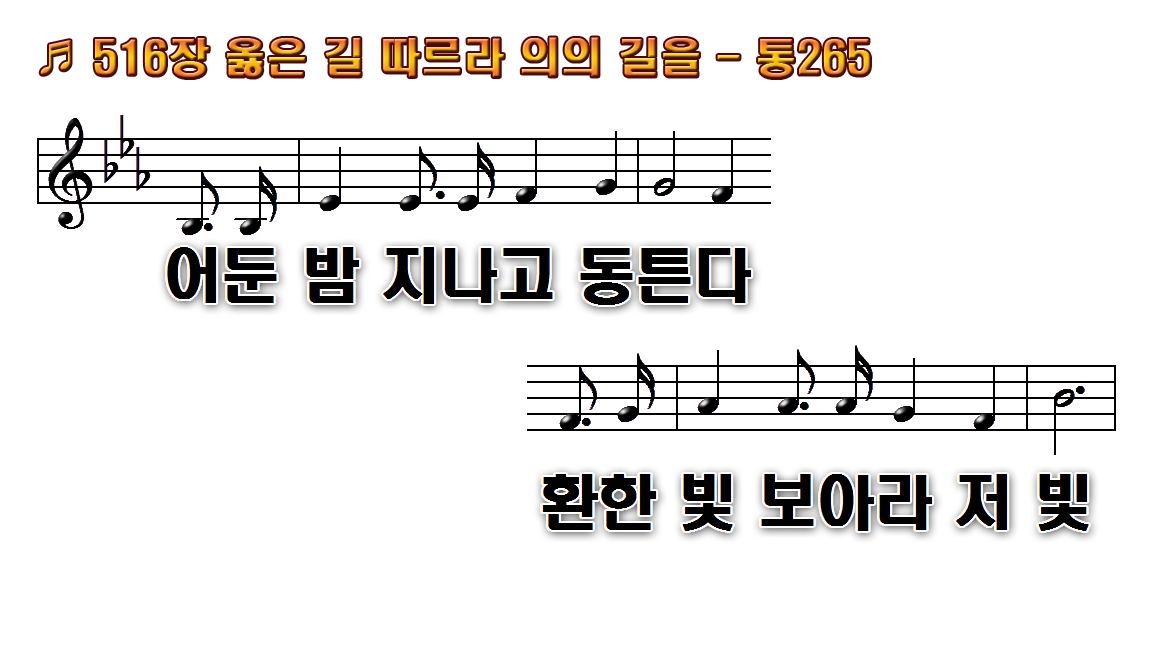 1.옳은 길 따르라 의의
2.주 예수 따르라 승리의
3.놀라운 이 소식
4.고난 길 헤치고 찾아온
후.어둔 밤 지나고
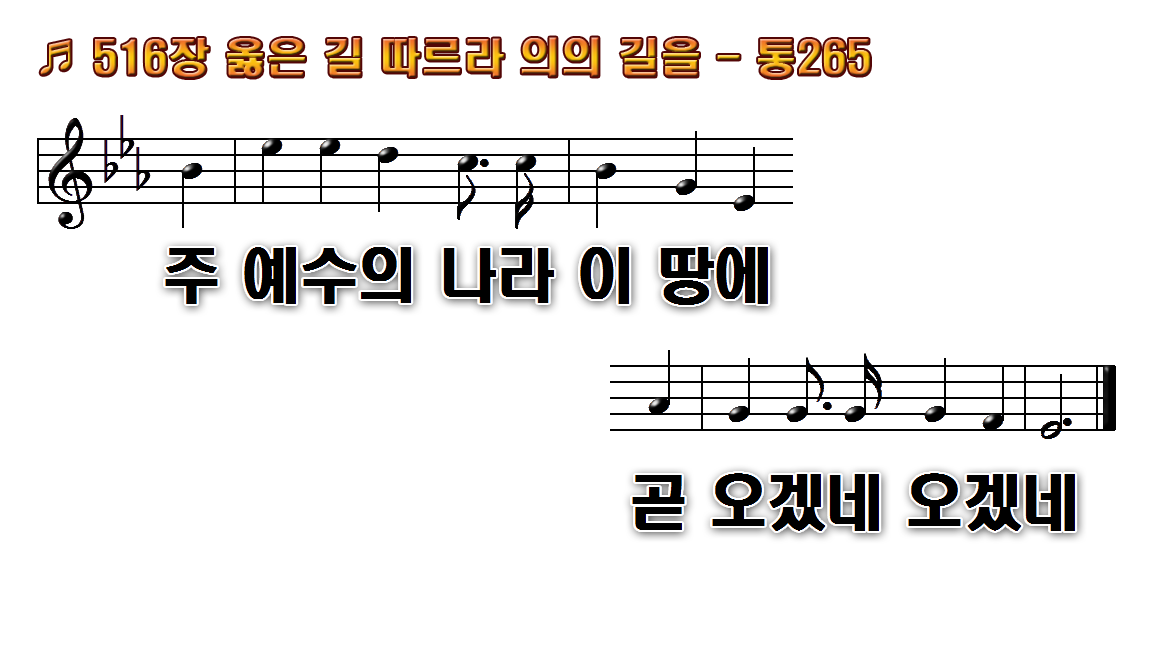 1.옳은 길 따르라 의의
2.주 예수 따르라 승리의
3.놀라운 이 소식
4.고난 길 헤치고 찾아온
후.어둔 밤 지나고
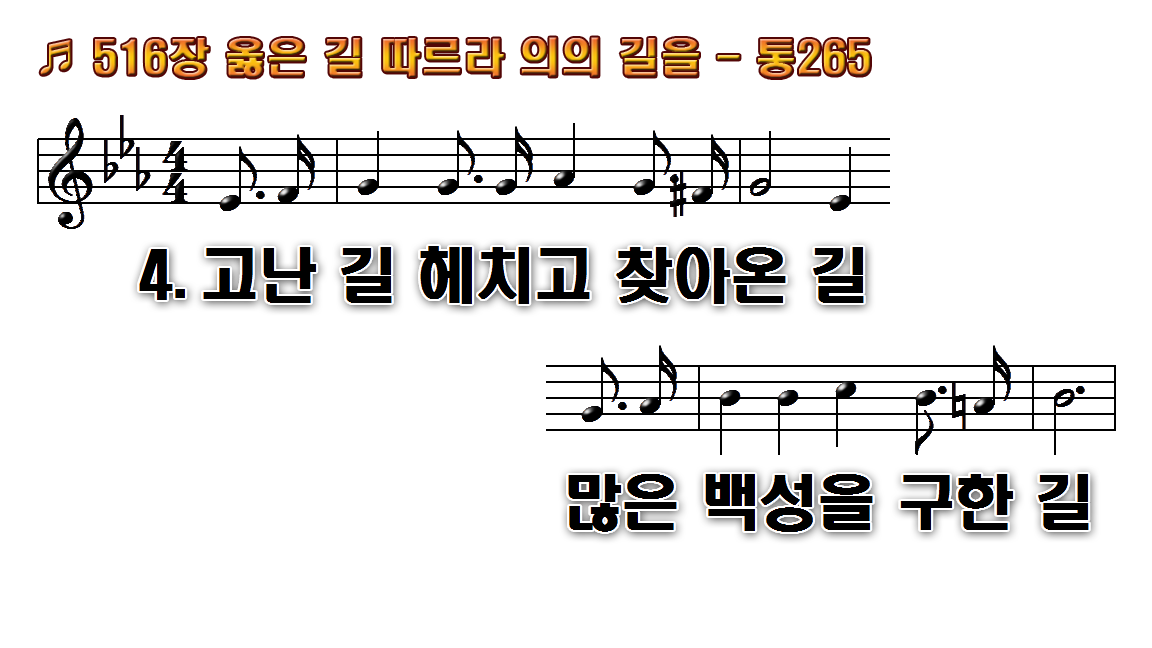 1.옳은 길 따르라 의의
2.주 예수 따르라 승리의
3.놀라운 이 소식
4.고난 길 헤치고 찾아온
후.어둔 밤 지나고
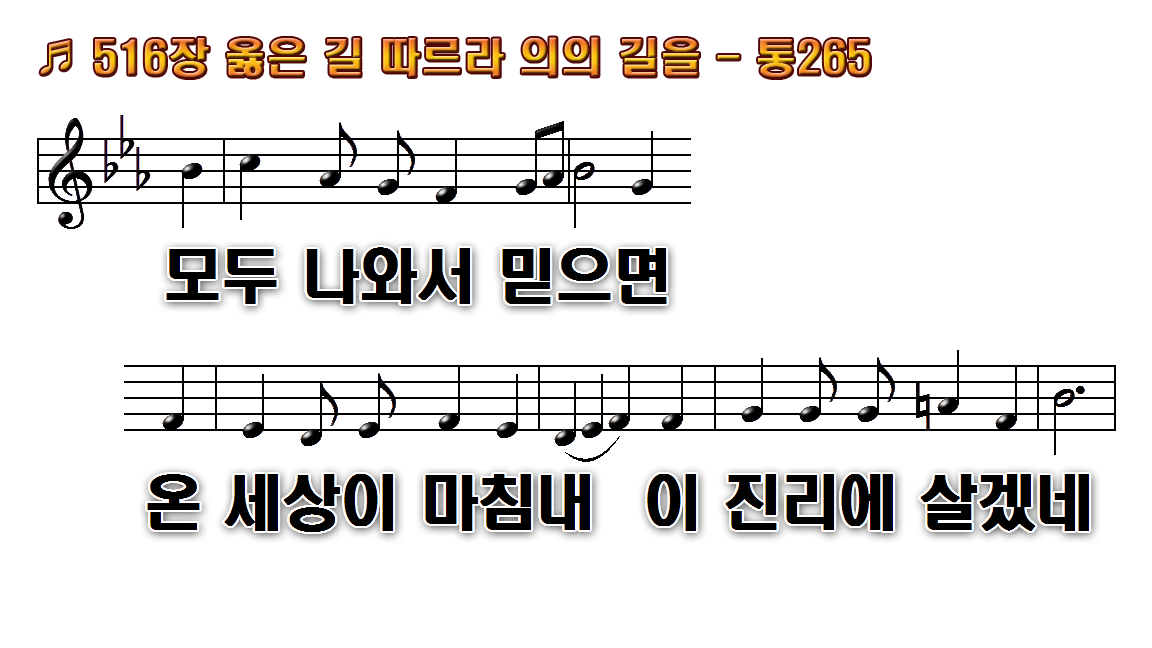 1.옳은 길 따르라 의의
2.주 예수 따르라 승리의
3.놀라운 이 소식
4.고난 길 헤치고 찾아온
후.어둔 밤 지나고
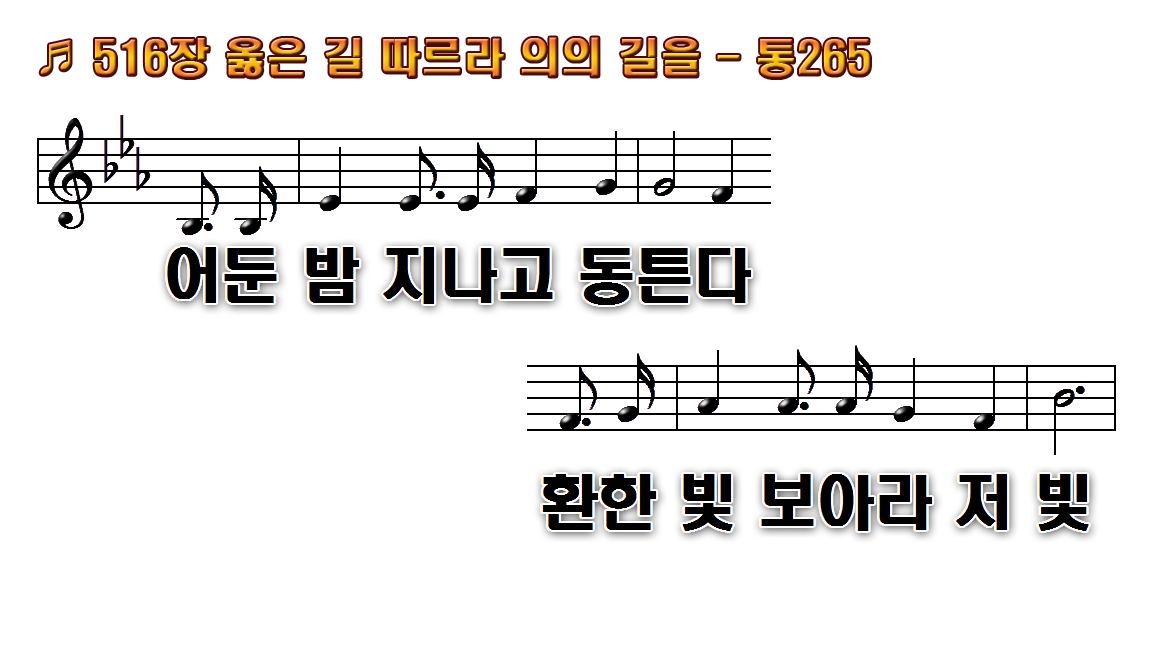 1.옳은 길 따르라 의의
2.주 예수 따르라 승리의
3.놀라운 이 소식
4.고난 길 헤치고 찾아온
후.어둔 밤 지나고
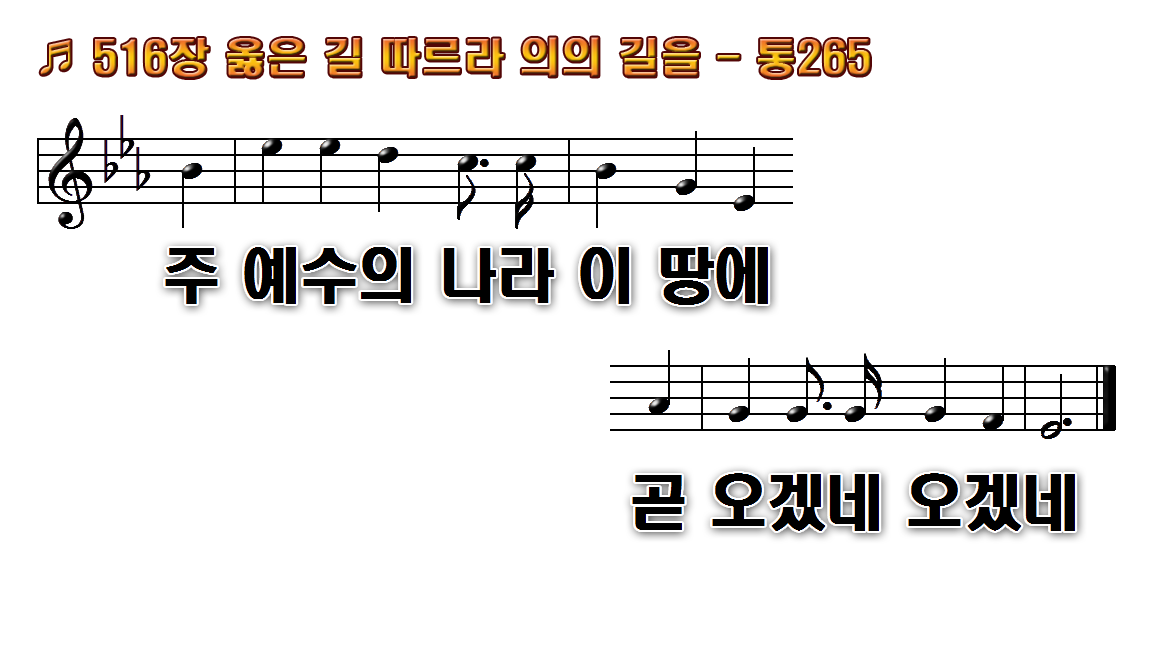 1.옳은 길 따르라 의의
2.주 예수 따르라 승리의
3.놀라운 이 소식
4.고난 길 헤치고 찾아온
후.어둔 밤 지나고